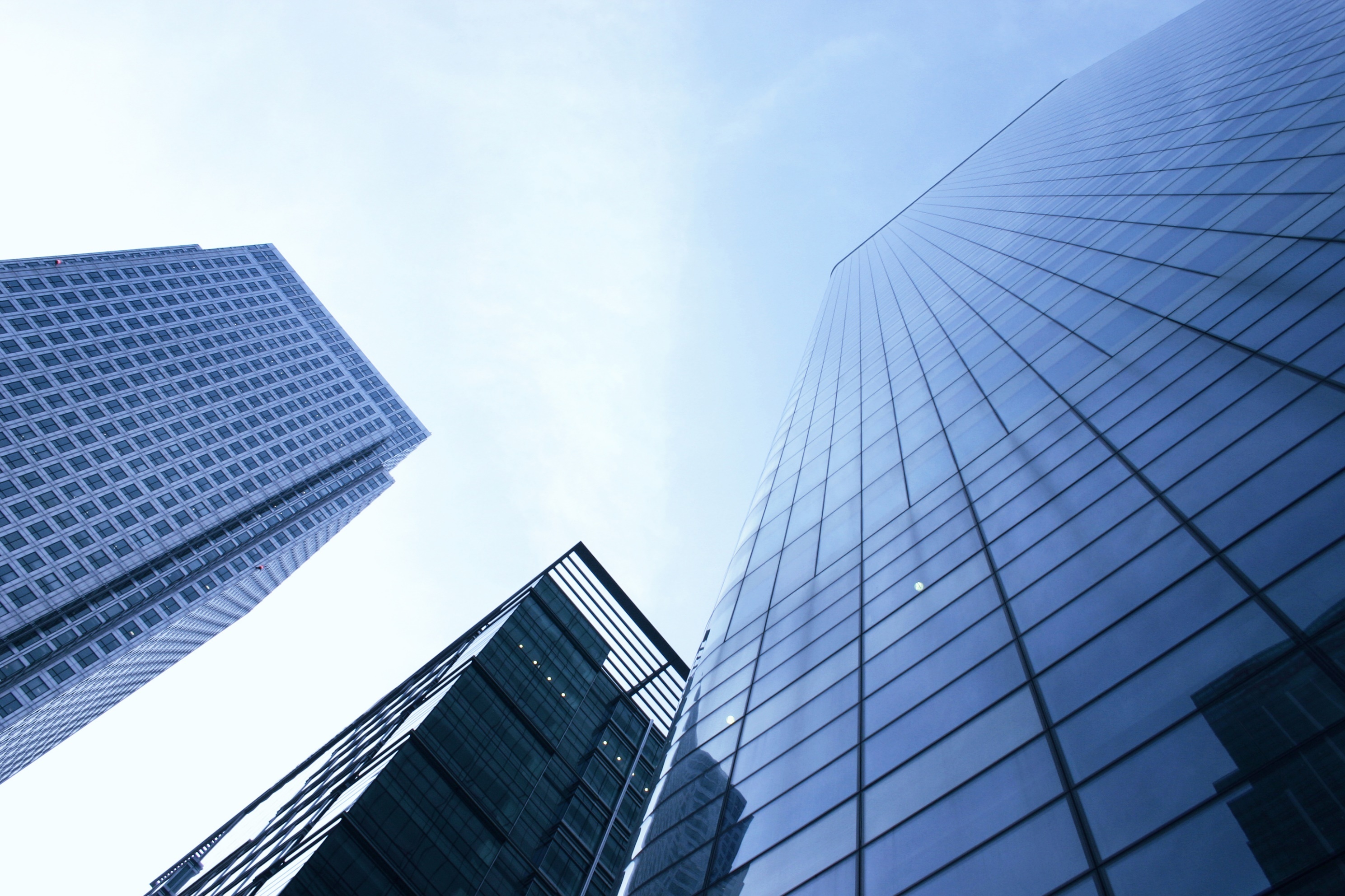 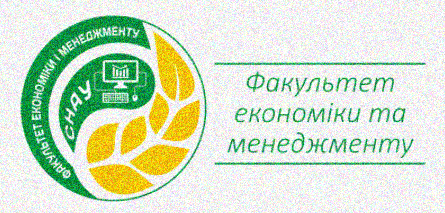 Управлінська звітність
Альвіна Орєхова, д.е.н., доцент
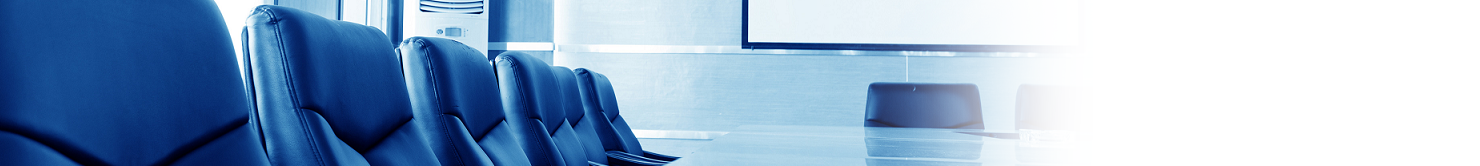 Перш ніж обрати дисципліну дайте відповідь на такі питання:
1
2
Які знання я хочу отримати?
3
Які навички я хочу засвоїти?
4
Де я зможу використати отримані знання та придбані навички?
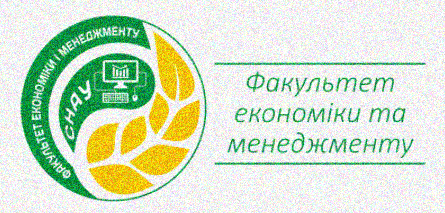 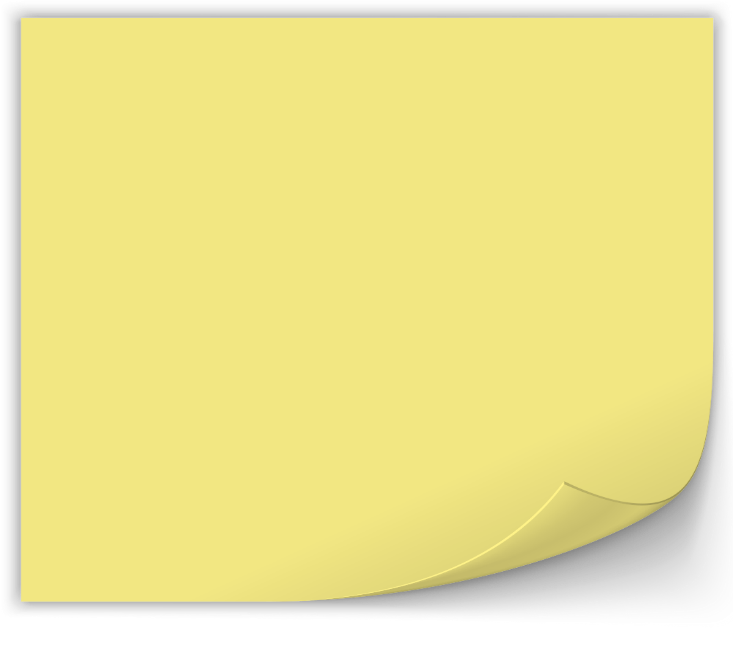 Мене цікавить…
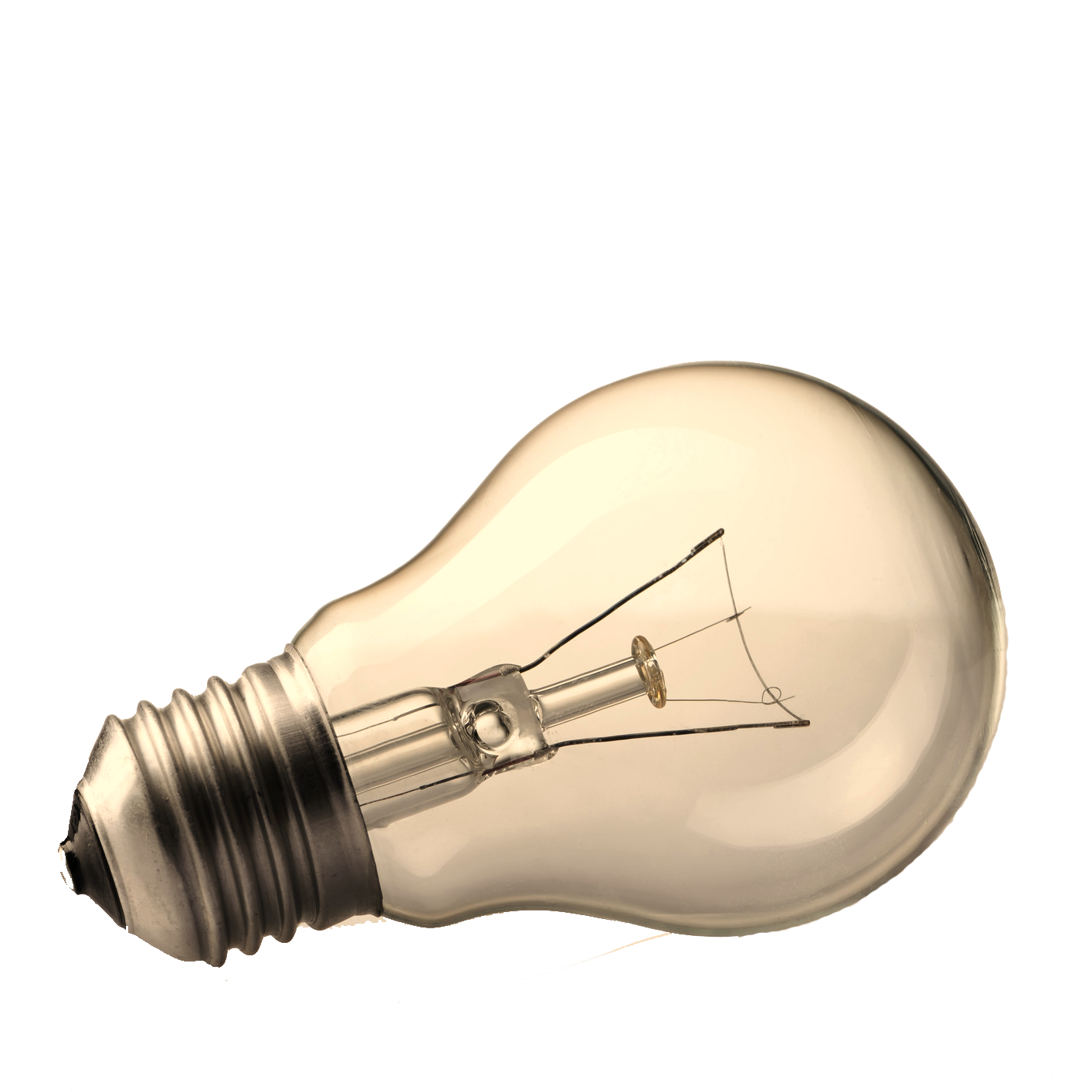 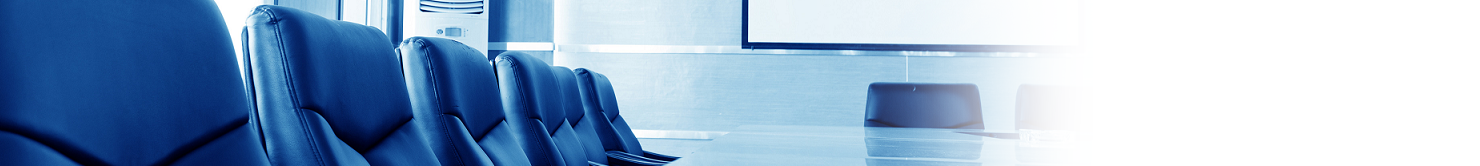 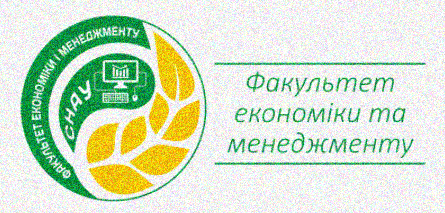 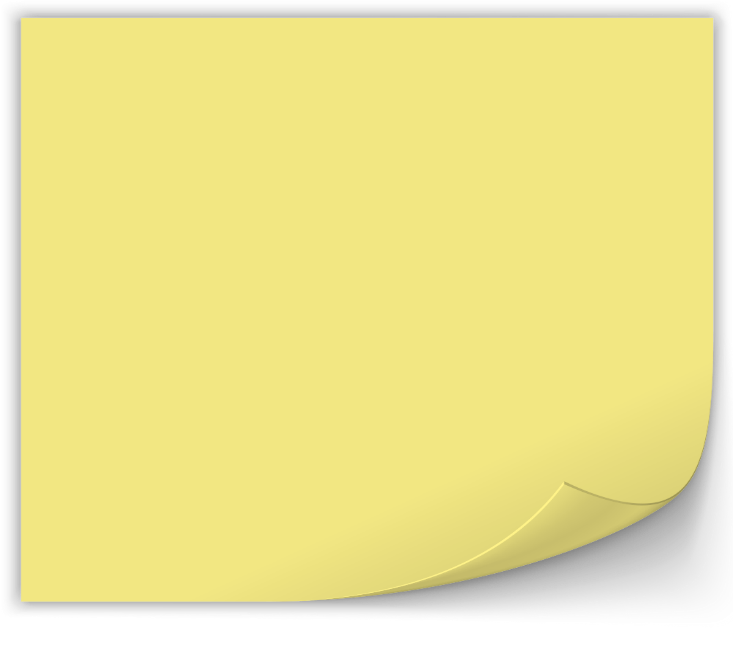 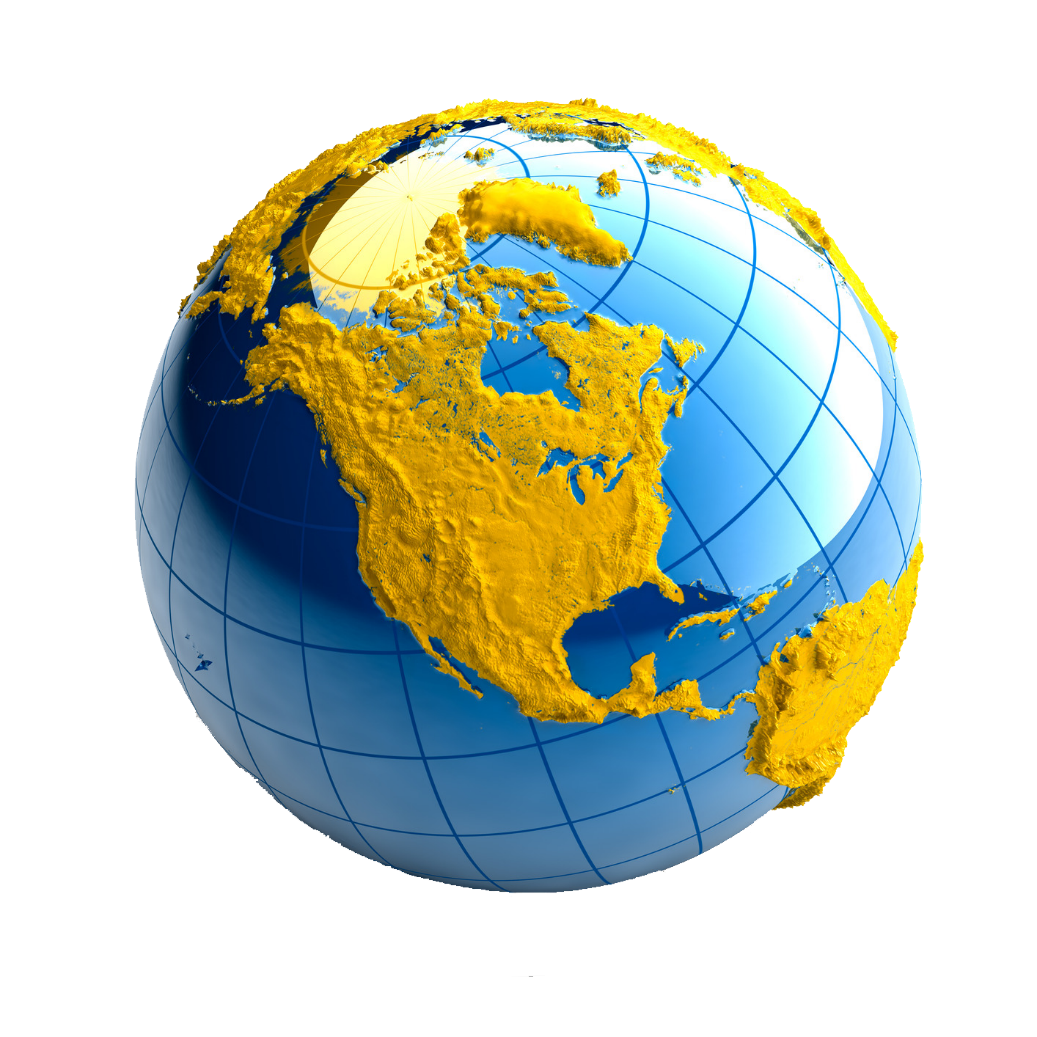 Мета дисципліни:
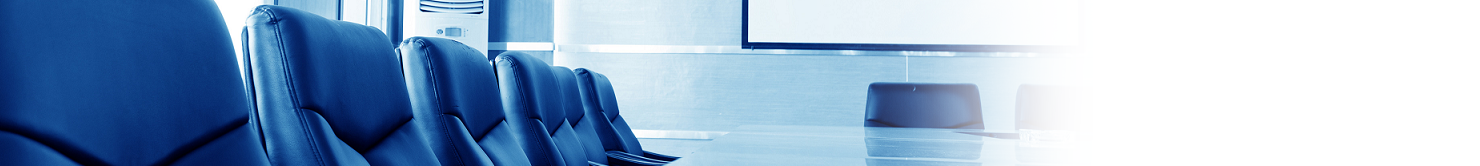 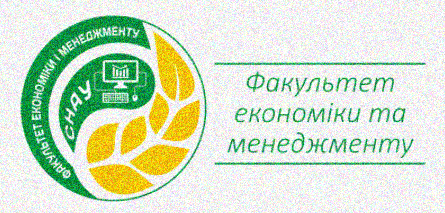 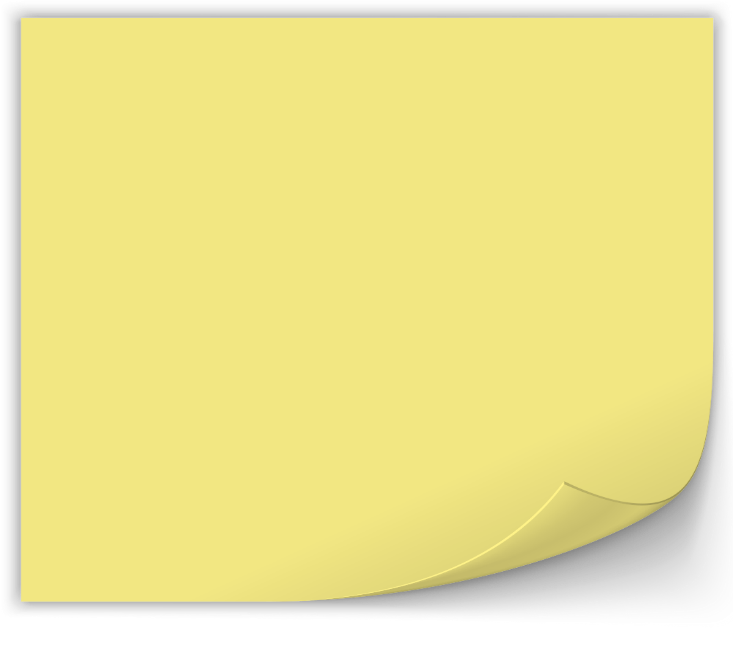 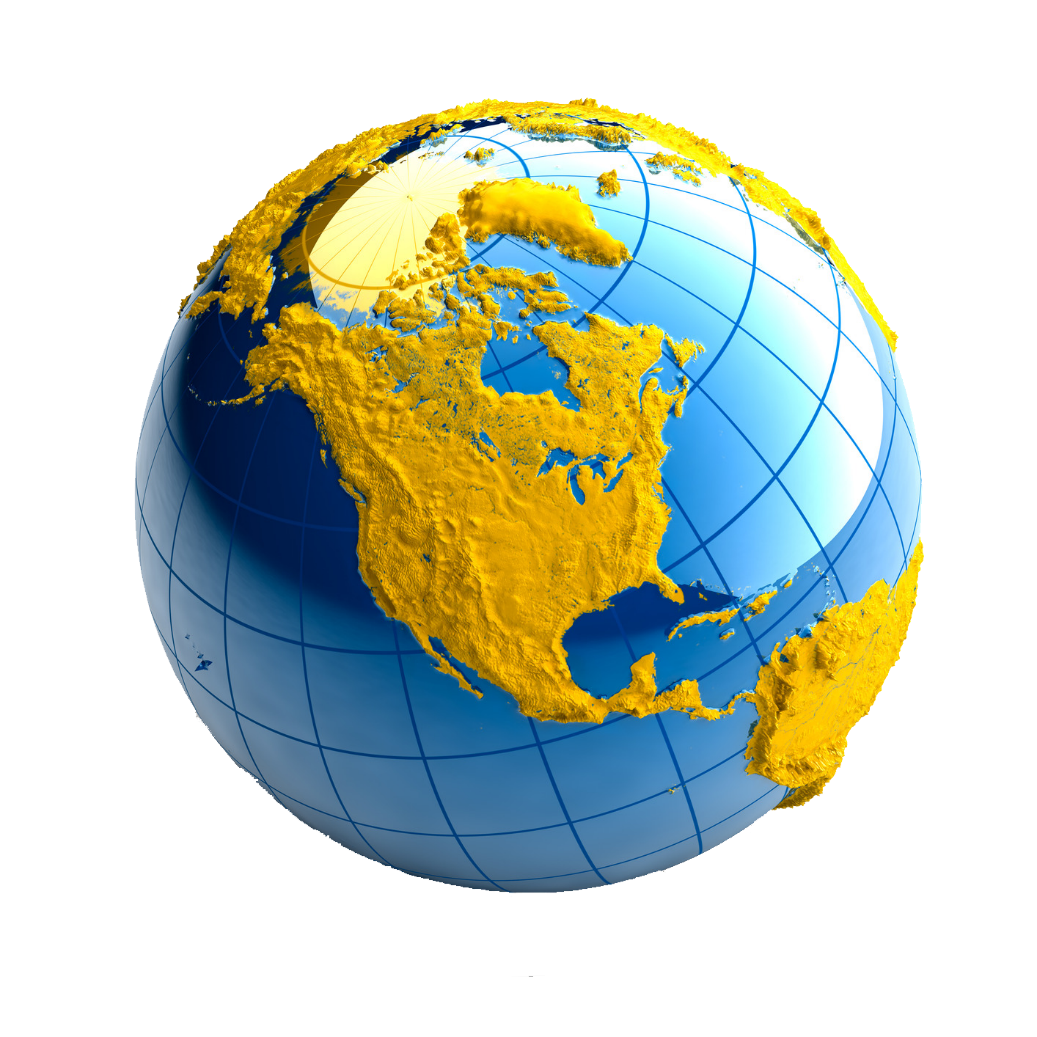 Детальніше…
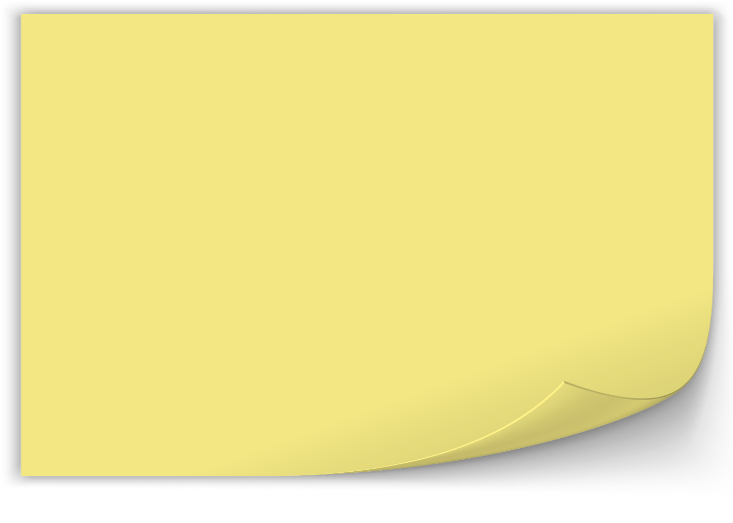 Зміст дисципліни
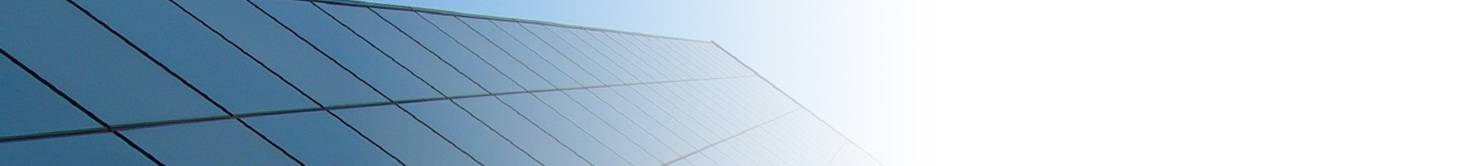 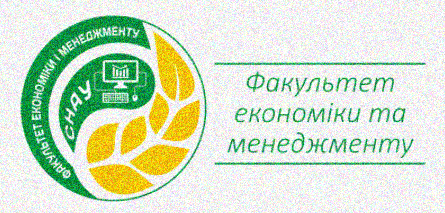 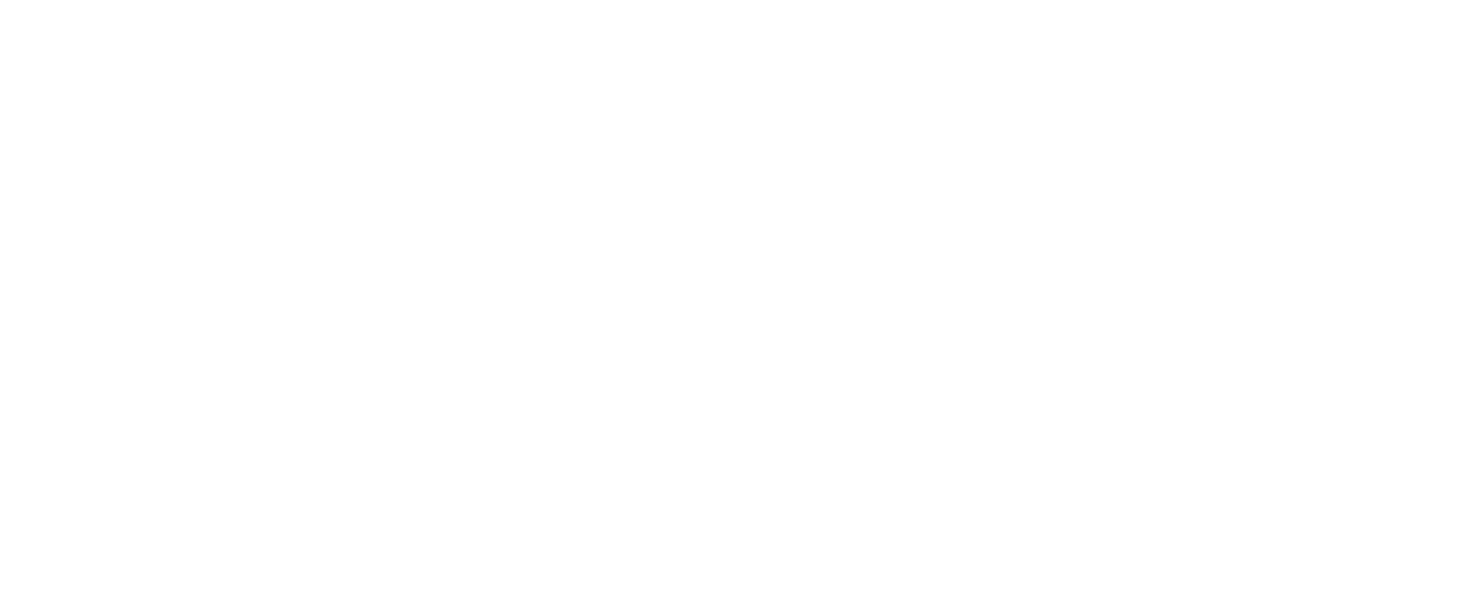 Тема 1. Управлінська звітність та її роль в управлінні організацією.
Тема 2.Вимоги та критерії побудови системи управлінської звітності.
Тема 3.Етапи формування та складання управлінської звітності.
Тема 4. Методика формування управлінської звітності.
Тема 5.Форми управлінської звітності.
Тема 6. Аналіз управлінської звітності та коригування планів.